Кваліметрія як метод наукового дослідження
Кваліметрія
Термін «кваліметрія» походить від латинського слова «qualitas» – якість та від грецького «metreo» – вимірювати.
- наукова галузь, що об'єднує проблеми, пов'язані з виміром і оцінкою якості продукції та послуг; вивчає проблему оцінки якості будь-яких об'єктів, предметів і процесів, послуг.
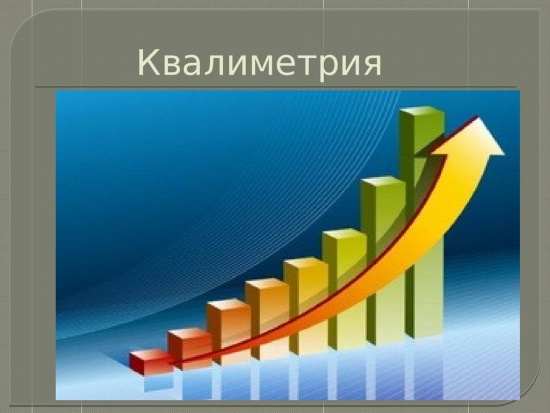 Кваліметрія:
- як наука об'єднує кількісні методи оцінки якості, використовувані для обґрунтування управлінських рішень та суміжних із нею питань управлінської діяльності.
-займається визначенням кількісних характеристик об'єктів, пов'язуючи з обґрунтуванням управлінських рішень
-здійснює громадське кваліметричне оцінювання виміром і порівнянням фізичних, економічних, естетичних та інших показників з еталонами.
- кваліметричні еталони змінюються і є функцією часу, природнього та соціального середовища
Об’єкти кваліметрії:
Правила Кваліметрії:

-підхід до якості як єдиного динамічного поєднання окремих властивостей;
-через випадкові показники неможливо робити об'єктивні висновки щодо якості продукції;
-теоретичне визнання практичної можливості виміру, поєднання комплексного, узагальненого та інтегрального оцінювання якості;
-визнання практичної необхідності методів кількісної оцінки якості продукції, вирішення завдань функцій планування і контролю на різних рівнях діяльності організації.
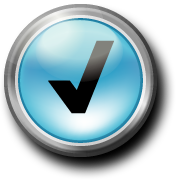 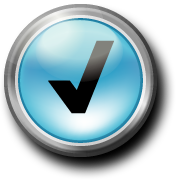 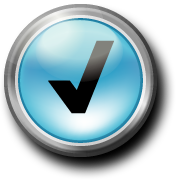 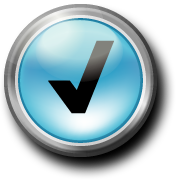 Принципи кваліметрії:
1. Кваліметрія має давати практиці діяльності організацій суспільно корисні методи кількісної оцінки властивостей різноманітних об'єктів дослідження.
2. Пріоритети під час вибору визначальних показників з метою оцінки якості завжди спрямовані на потреби споживача.
3. Кваліметрична оцінка якості продукції, товарів та послуг може бути отримана без наявності еталона, зокрема бази порівняння, базових значень показників, які визначають властивості і якість об'єкта загалом.
4. Показник рівня порівняння чи узагальнення визначається відповідними показниками попереднього ієрархічного рівня.
5 При визначенні комплексного показника якості об'єкта кожен показник його властивостей може піддаватися кореляції коефіцієнтом значимості (вагомості), залежно від його «питомої ваги».
Практичні завдання Кваліметрії:
· розробка методів визначення чисельних значень показників якості продукції, збір та обробку даних для їх обчислення та встановлення вимог до точності таких обчислень;
· розробка методів визначення оптимальних значень характеристик показників якості різних видів продукції;
· обґрунтування вибору та встановлення складу показників якості продукції під час прогнозування та планування поліпшення якості;
· розробка єдиних методів і принципів вимірювання та оцінки рівня якості продукції для забезпечення репрезентованості та можливості зіставлення результатів оцінки;
· розробка єдиних принципів та методів оцінки окремих властивостей показників якості продукції.
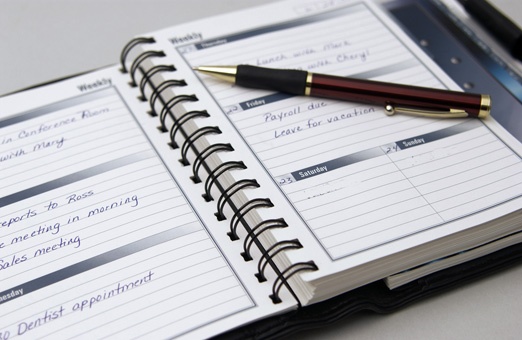 У кваліметрії застосовуються сучасні математичні методи:
-з теорії ймовірності та статистики
- лінійного, нелінійного і динамічного програмування
- теорії масового обслуговування
-теорії ігор
-теорії оптимального управління
-теорії випадкових процесів.
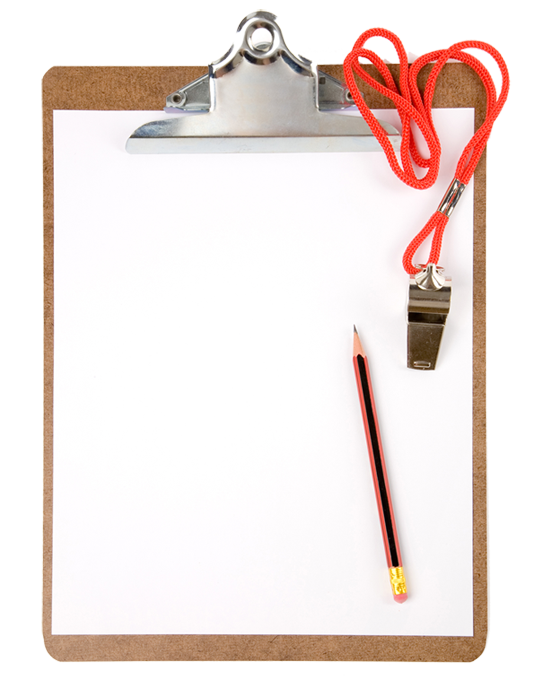 Метод експертного оцінювання
Експертне оцінювання:
- метод отримання узагальненої інформації шляхом оцінювання ситуації, події чи явища групою незалежних експертів. 
-процедура отримання оцінки проблеми на основі групової думки експертів.
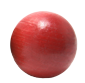 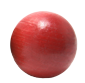 Методи експертного оцінювання діяльності як організацій так і особистостей:
1)Методи експертних оцінок:
– це спосіб прогнозування та оцінки майбутніх результатів дій на основі прогнозів фахівців.
– це метод прогнозування, основоположним критерієм якого є досягнення згоди серед усіх членів експертної групи.
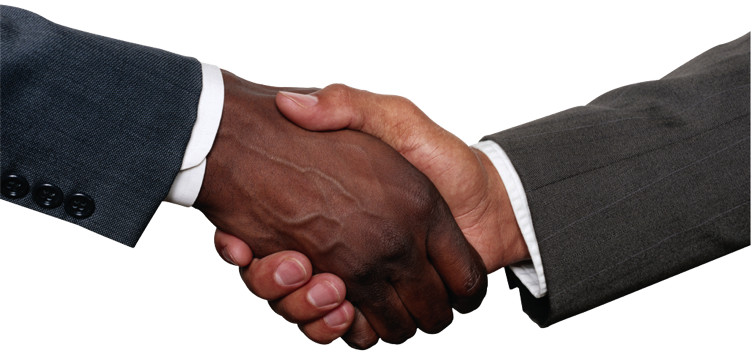 2 групи експертних методів:
1 група
Індивідуальні експертні методи(інтерв'ю та анкетування)-це використання думок експертів, які сформульовані особисто кожним із них самостійно без врахування думок інших експертівінтерв'ю та анкетування.
 
Метод інтерв'ю-організація співбесіди аналітика з експертом, в ході якої експерт дає відповіді на запитання аналітика щодо факторів впливу на досліджуваний об'єкт, очікуваних результатів господарювання, невикористаних резервів, шляхів виходу з кризи, напрямів підвищення ефективності виробництва тощо.
 
Метод анкетування(аналітичного експертного оцінювання) полягає в наданні експертом письмових відповідей на запитання анкети.  «–« анкетування - експерт може не зрозуміти запитання анкети, проявити суб'єктивізм, небажання критикувати керівництво і залишати свою письмову відповідь тощо.
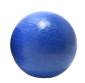 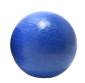 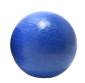 2група  
Колективні експертні методи – це методи, які забезпечують формування єдиної спільної думки в результаті взаємодії залучених фахівців-експертів.
 
Метод комісії (у тому числі проведення виробничих нарад, конференцій, семінарів, дискусій за «круглим столом») 
-вироблення експертами кращого варіанта досягнення поставленої мети з урахуванням усіх висловлених на нараді пропозицій, ідей.
 
Метод відстороненого оцінювання 
- вибір оптимального незалежного рішення із числа висловлених експертами на нараді. Робота наради поділена на дві частини: висунення ідей та їх критичний аналіз.
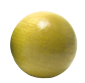 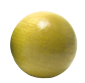 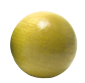 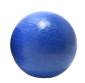 Метод Дельфі 
-передбачає проведення експертного опитування серед групи спеціалістів у кілька турів (3–4 тури) для вибору найкращого із рішень. 
-мета-удосконалення групового підходу до вирішення завдання розробки прогнозу, оцінки за рахунок взаємної критики поглядів окремих спеціалістів, висловлюваних без безпосередніх контактів між ними та при збереженні анонімності думок чи аргументів на їх захист.
 
Метод «360 градусів» Пітер Уорд 1987р.
- систематичний збір інформації про роботу індивідуума (або групи), одержуваної від деякого числа осіб, зацікавлених у його роботі, і зворотний зв'язок по ній».
-це оцінка компетенцій співробітника керівником, підлеглими, колегами, клієнтами (зовнішніми і внутрішніми), постачальниками та самим співробітником.
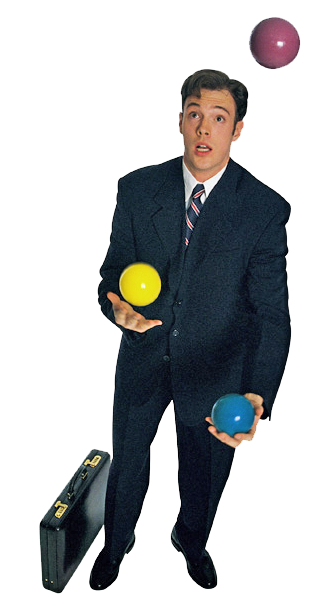 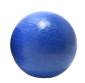 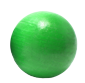 Експертне опитування
Вивчення   всіх напрямів діяльності, діагностування, прогнозування, оцінюванні станів соціальних об'єктів, прийнятті рішень.
 
Методи колективної роботи експертної групи:
 методи «мозкової атаки», «сценаріїв», «ділових ігор», «нарад».
 
Методи отримання індивідуальної думки членів експертної групи засновані на попередньому отриманні інформації від експертів, опитуваних незалежно один від одного, з подальшою обробкою отриманих даних. (методи анкетного опитування, інтерв'ю та метод «360 градусів»)
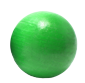 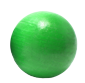